Maurice PHARMA
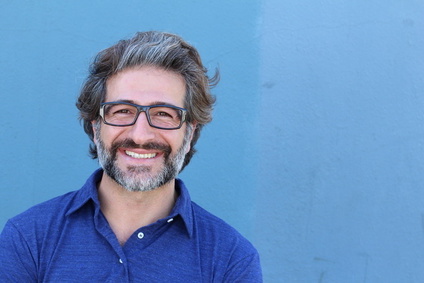 Préparateur en pharmacie expérimenté avec 8 ans d'expérience en officine et en parapharmacie
A propos de moi
Préparateur en pharmacie compétent et rigoureux, avec 8 ans d'expérience en officine et en parapharmacie. Expert en gestion des stocks et en conseil client, avec une forte orientation vers la satisfaction des patients. Apte à travailler en équipe et à s'adapter rapidement aux évolutions du métier.
Contact
+336 01 02 03 04
votre.nom.prenom@gnail.com
Marseille, France
linkedin.com/votre-profil
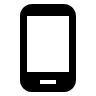 Expériences Professionnelles
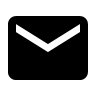 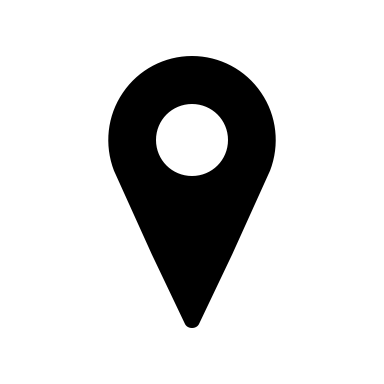 Préparateur en pharmacie - Pharmacie des Alpes, Grenoble (2015-2023) 
Gestion des stocks et des commandes de médicaments et de dispositifs médicaux
Conseil aux patients sur les traitements médicamenteux et les produits de parapharmacie
Collaboration étroite avec les pharmaciens pour assurer la qualité des préparations et la sécurité des patients
Mise en place d'un système de suivi des inventaires pour réduire les erreurs et les pertes

Préparateur en pharmacie - Parapharmacie du Centre, Grenoble (2013-2015) 
Gestion des stocks et des commandes de produits de parapharmacie
Conseil aux clients sur les produits cosmétiques, les compléments alimentaires et les dispositifs médicaux
Formation continue pour se tenir informé des nouvelles tendances et des évolutions du marché
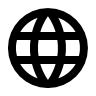 Compétences
Connaissance approfondie des médicaments et de leur utilisation
Maîtrise des techniques de préparation et de conditionnement des médicaments
Gestion des stocks et des commandes
Utilisation des logiciels métier et des outils informatiques spécifiques à la pharmacie
Conseil et information auprès des patients
Formation et certifications
Qualités
Sens du service et orientation client
Empathie et écoute active
Capacité à communiquer clairement et efficacement
Rigueur et souci du détail
Esprit d'équipe et collaboration
Brevet de Technicien Supérieur (BTS) en Pharmacie - Lycée Pierre Mendès France, Grenoble (2011-2013)
Formation en parapharmacie - Centre de Formation Professionnelle, Grenoble (2013)
Centres d’intérêt
Lecture de revues spécialisées en pharmacie et parapharmacie
Bénévolat dans une association de soutien aux patients atteints de maladies chroniques
Randonnée et activités de plein air
Cher(e) Candidat(e)
Merci d'avoir téléchargé ce modèle sur notre site. Nous espérons qu'il vous aidera à mettre en valeur votre CV.
---------------------------------------------------------------------------------------
Besoin de conseils pour rédiger votre CV ou vous préparer pour l’entretien d’embauche ? Consultez nos articles :
- Le titre du CV : guide pratique + 30 exemples
- Comment mettre en valeur son expérience professionnelle ?
- Rédiger une accroche de CV percutante + 9 exemples
- Les 7 points clés d'un CV réussi
- Personnalisez votre CV avec des icônes gratuites
- Bien préparer son entretien 
Nous proposons également plusieurs centaines d'exemples de lettres de motivation classées par métier et des modèles pour les mettre en forme.
- 1200 exemples de lettres de motivation 
- Les modèles de courrier
- Tous nos conseils pour rédiger une lettre efficace 

Nous vous souhaitons bonne chance dans vos recherches et vos entretiens  

Enfin, rappelez-vous qu'une bonne candidature est une candidature personnalisée ! Prenez donc le temps de la rédiger avec soin car elle décrit votre parcours professionnel et votre personnalité. 
----------------
Copyright : Les contenus diffusés sur notre site (modèles de CV, modèles de lettre, articles ...) sont la propriété de creeruncv.com. Leur utilisation est limitée à un usage strictement personnel. Il est interdit de les diffuser ou redistribuer sans notre accord. Contenus déposés dans 180 pays devant huissier. Reproduction strictement interdite, même partielle. Limité à un usage strictement personnel. Disclaimer : Les modèles disponibles sur notre site fournis "en l'état" et sans garantie.

Créeruncv.com est un site gratuit.